ОЦЕНКА ДОСТУПНОСТИ МБОУ Лицей №78 «Фарватер»
Приволжского района 
г. Казани
МБОУ «Лицей № 78 «Фарватер»- ресурсный центр
инклюзивного образования
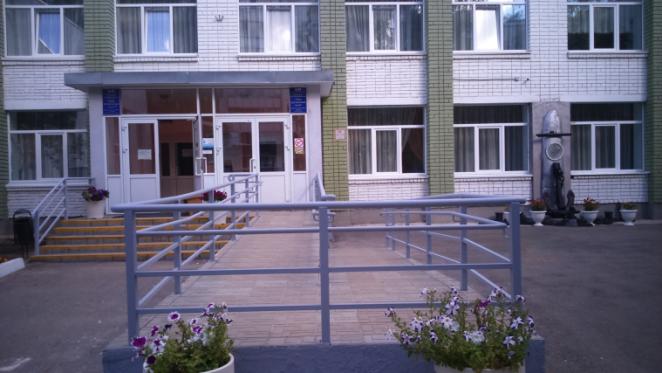 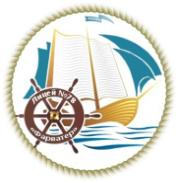 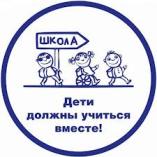 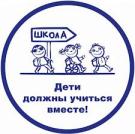 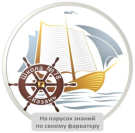 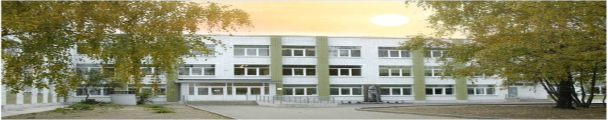 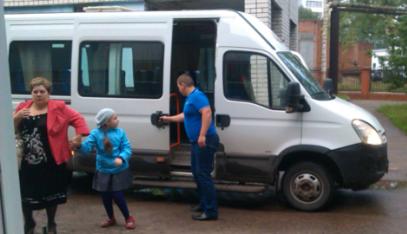 Волшебный школьный автобус
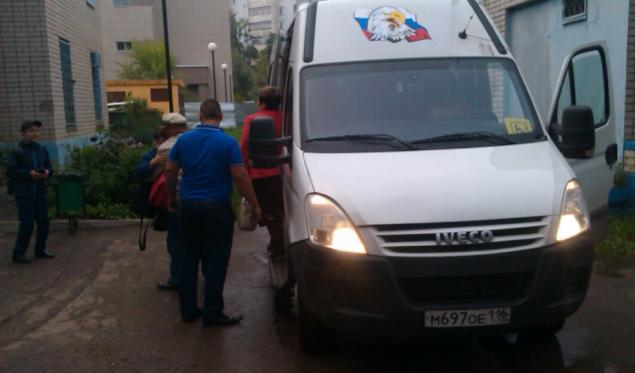 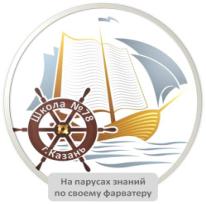 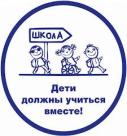 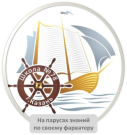 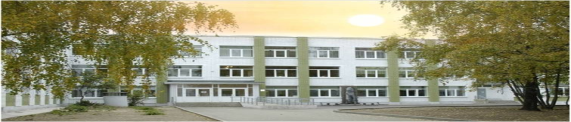 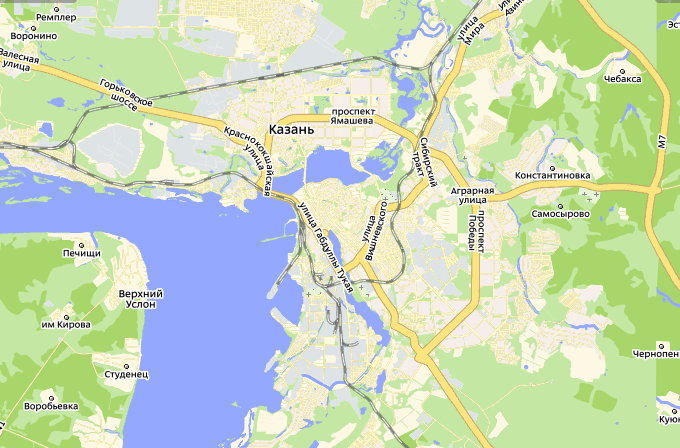 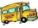 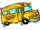 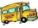 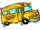 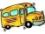 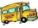 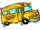 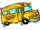 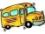 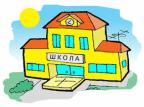 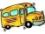 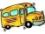 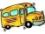 КАРТА-МАРШРУТ ШКОЛЬНОГО АВТОБУСА
ГОСУДАРСТВЕННАЯ ПОЛИТИКА В ОБЛАСТИ ИНКЛЮЗИВНОГО ОБРАЗОВАНИЯ
Реализация программы «Доступная среда»
 и программы «Стратегия развития образования Республики Татарстан»
Устройство пандуса
Установка перил
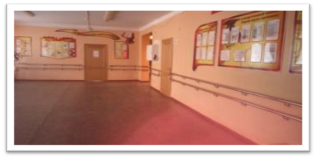 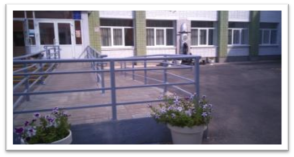 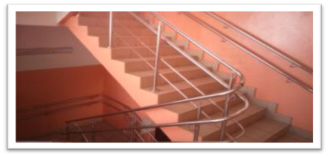 Приобретено
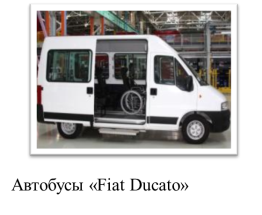 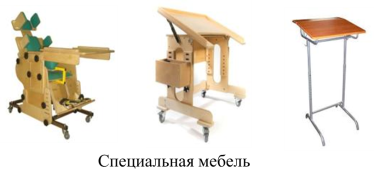 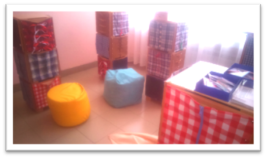 Кабинет  Монтессори – педагогики
2015г. – МБОУ «Школа №78» является ресурсным  Центром инклюзивного образования
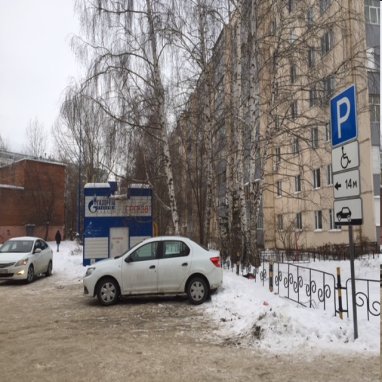 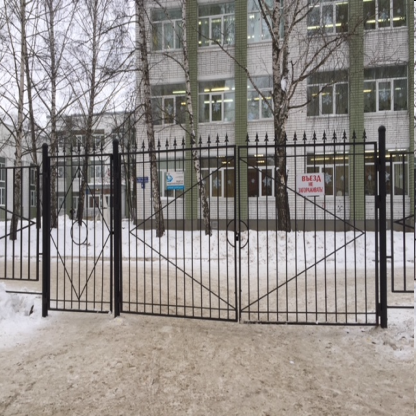 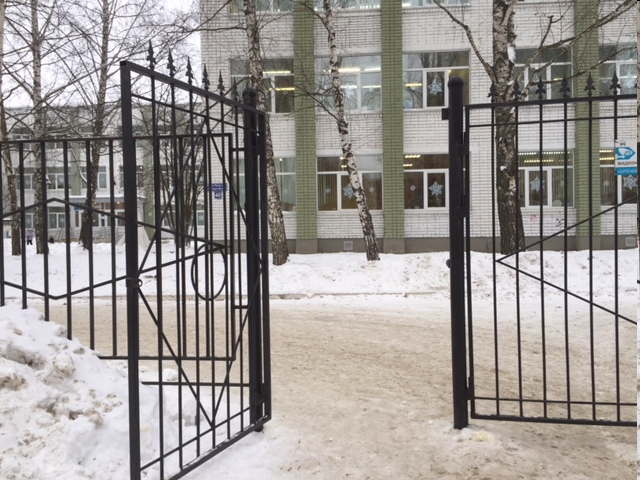 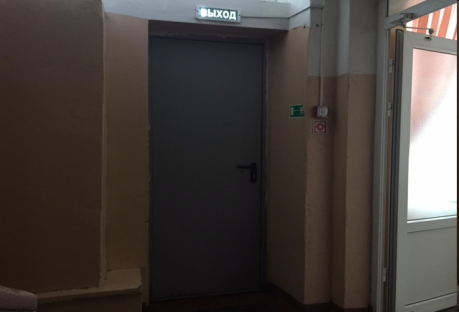 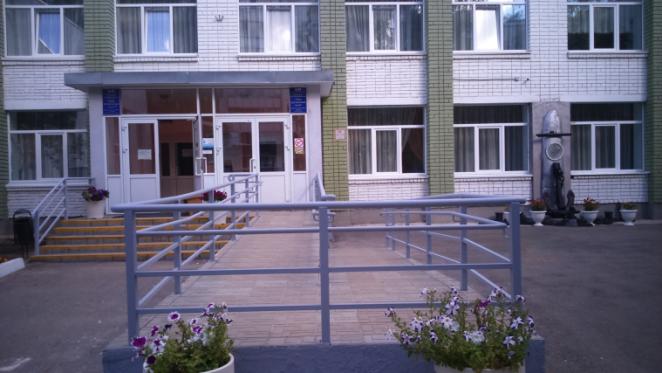 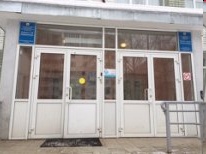 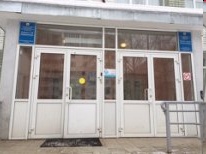 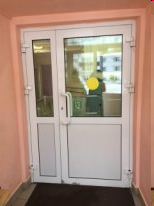 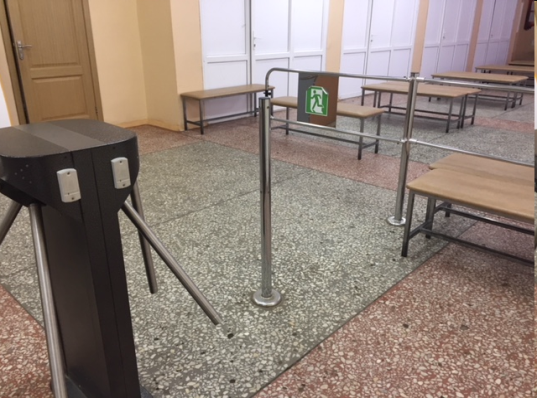 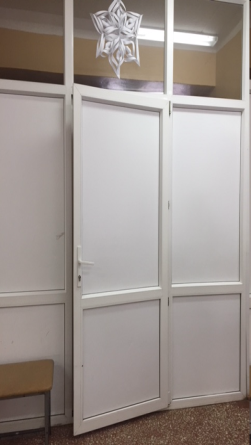 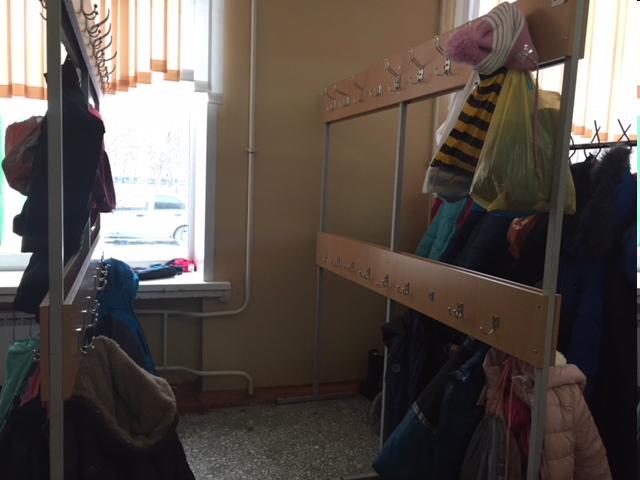 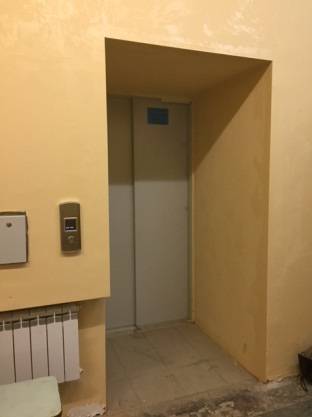 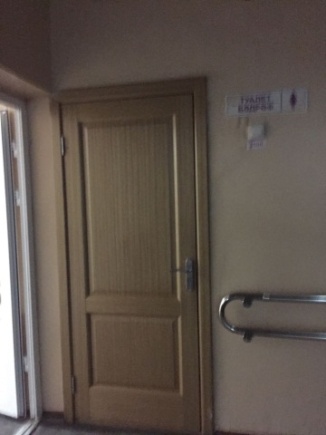 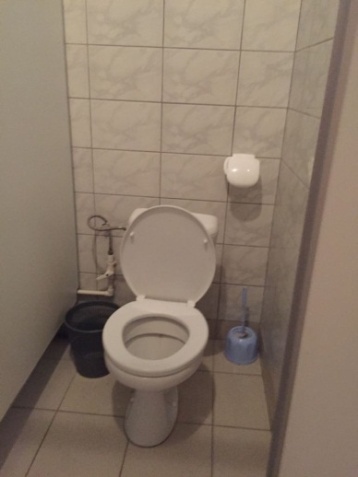 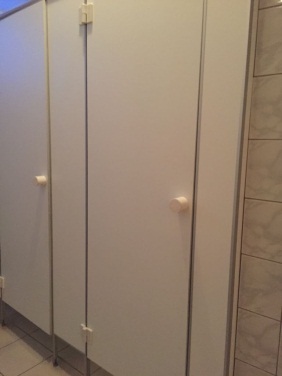 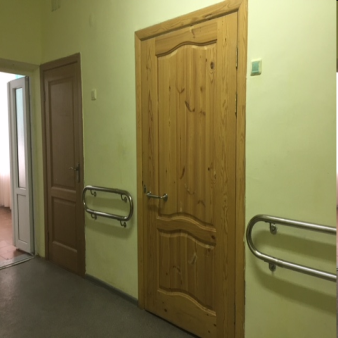 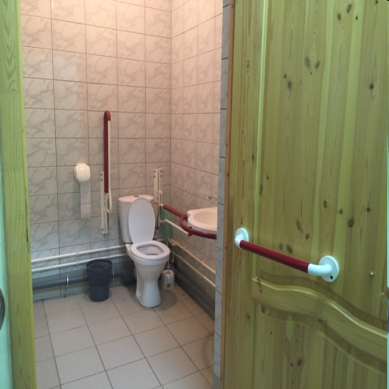 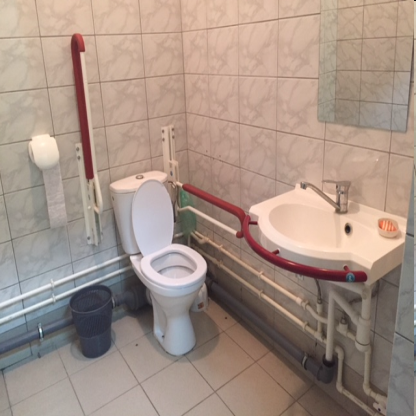 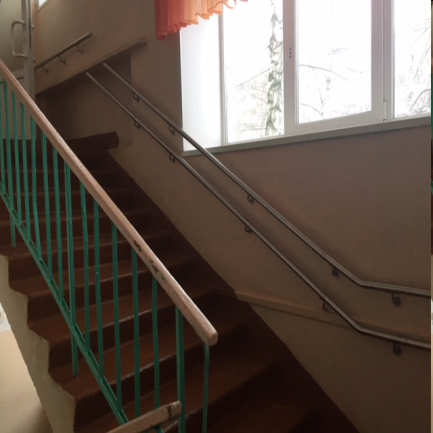 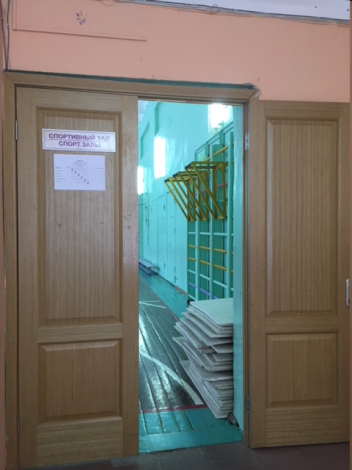 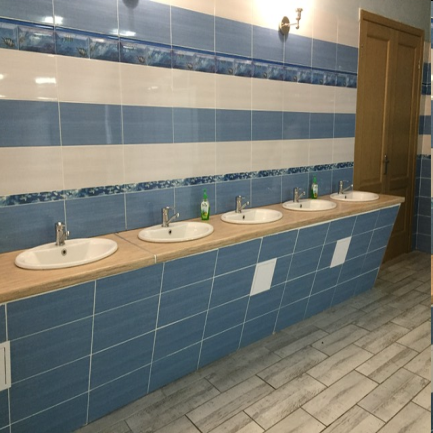 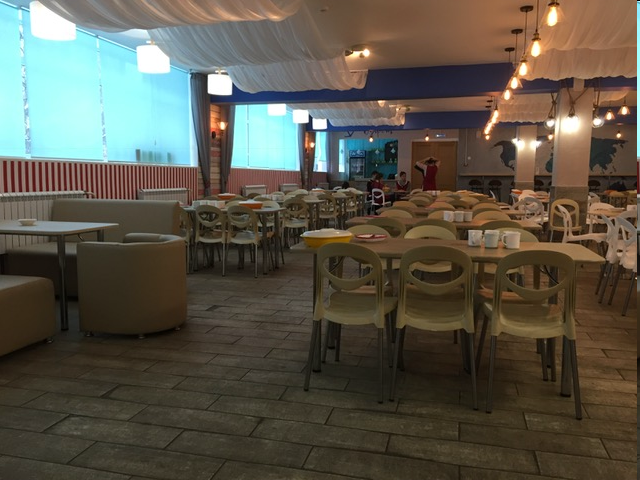 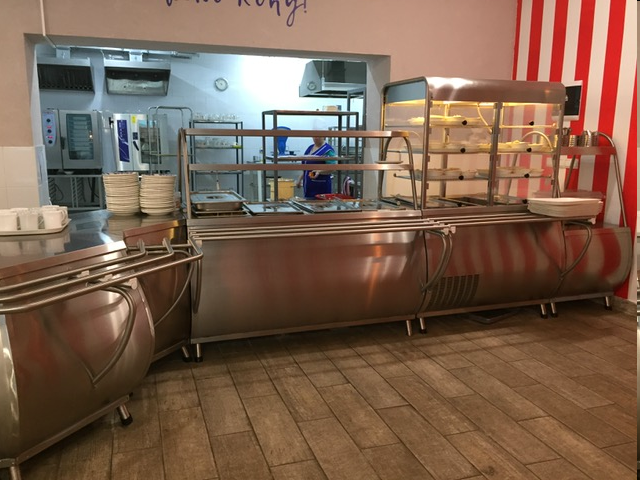 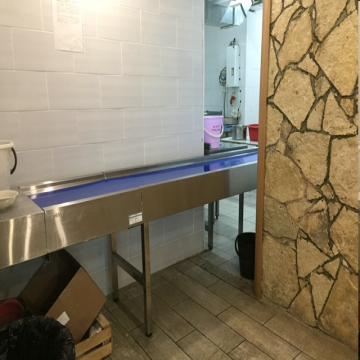 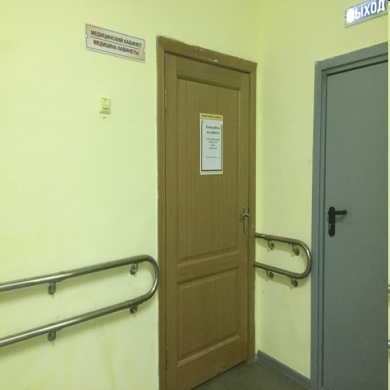 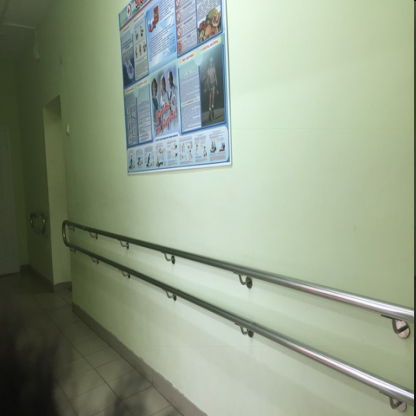 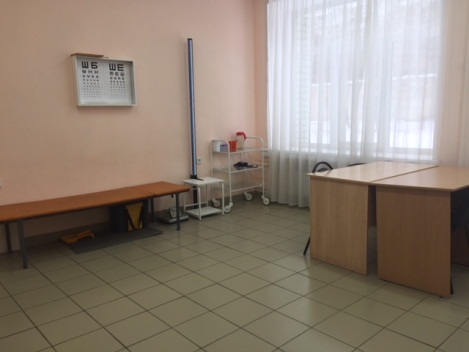 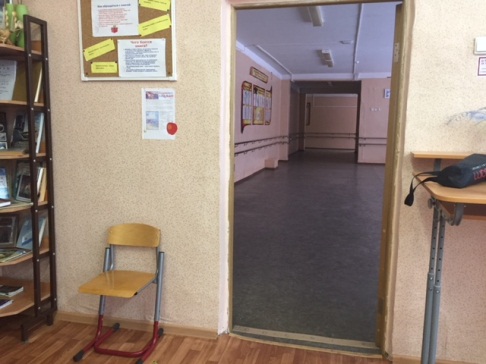 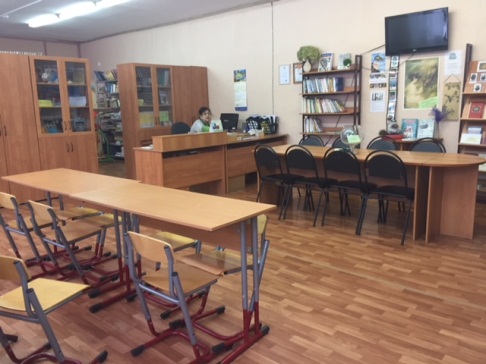 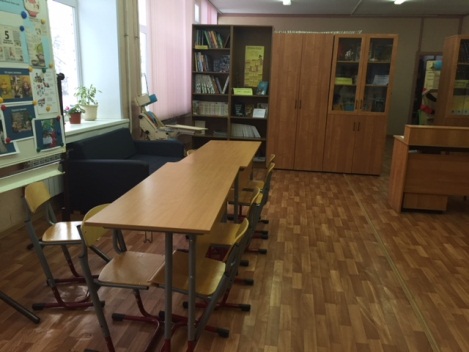 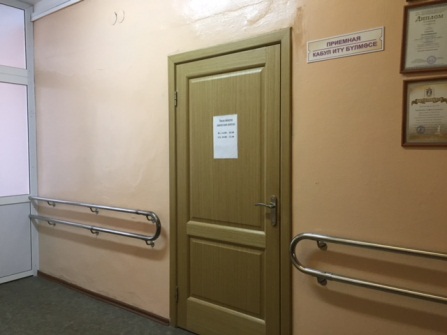 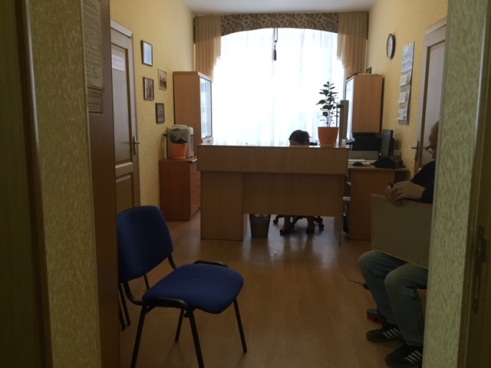 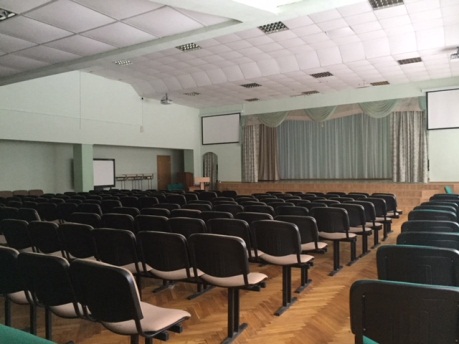 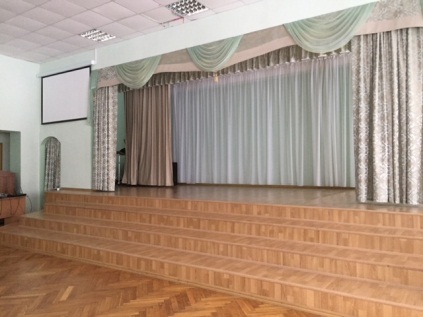 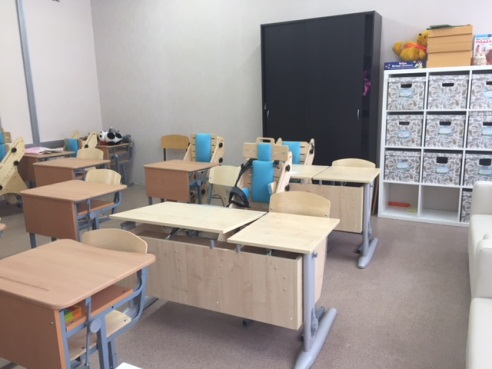 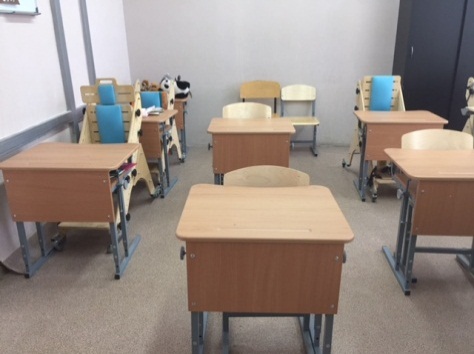 Итоги:
В Лицее на 2 и 3 этажах отсутствуют оборудованные туалетные комнаты. Необходимо на каждом этаже оборудовать доступные туалетные комнаты. 
Тактильная навигация в лицее отсутствует. Необходимо организовать тактильную навигацию по всей территории лицея.
Для людей с нарушением развития отсутствуют навигационные указатели. Необходимо организовать ее по всей территории лицея.
Для лиц с нарушением слуха обеспечить дублирование звуковой  информации зрительной информацией (бегущая строка)
Для лиц с нарушением слуха обеспечить Лицей переносными индукционными петлями
Инклюзивная школа – школа будущего
Инклюзия — это подход и философия, которая предполагает, 
что все ученики 
получают больше социальных и образовательных возможностей
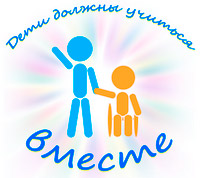 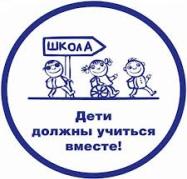 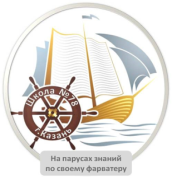 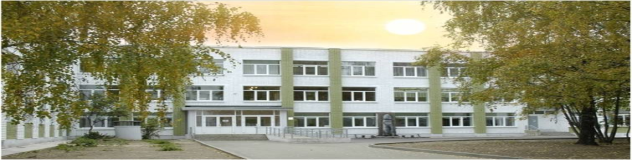 Спасибо за внимание !
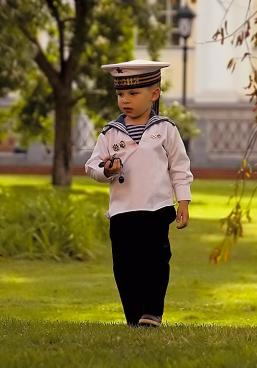 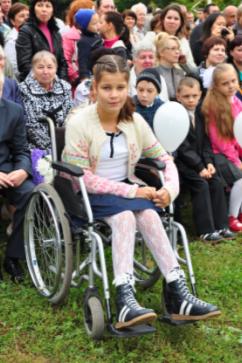 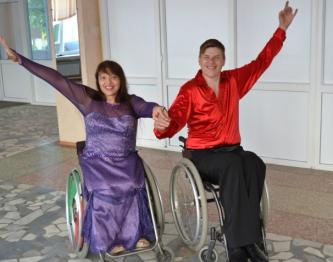